Galileo Trial
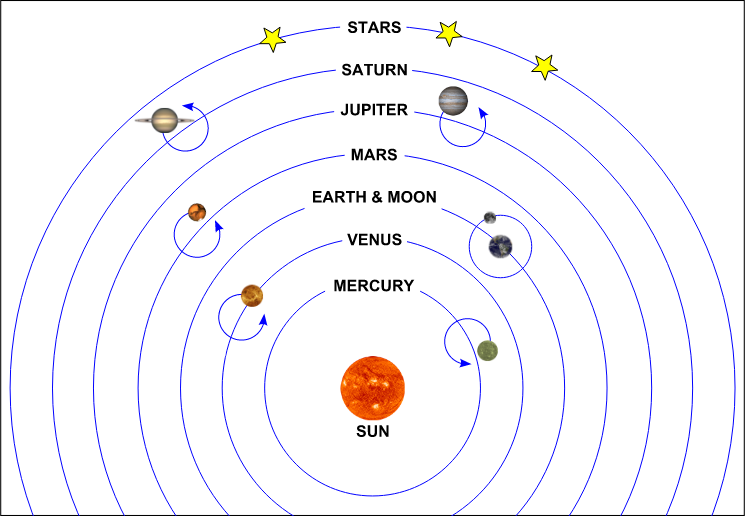 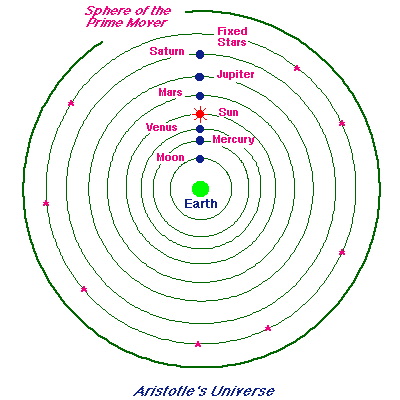